Пример расчетов эффективности раздельного сбора ТКО в г.о. Самара
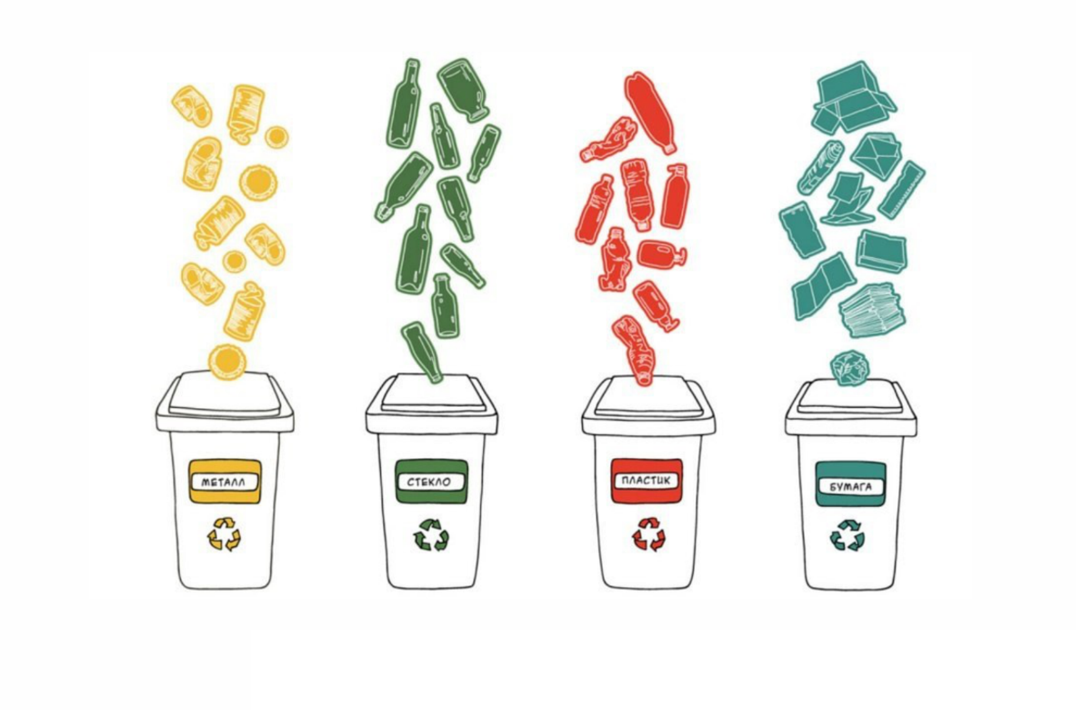 Самара,  апрель 2019
Условия расчета
Рассмотрим условную жилую зону, площадь квартир которой составляет 109 890 м. кв. и жители которой производят        10 000 кубометров ТКО в год при нормативе 0,091 куб.м. ТКО на 1 кв.м.

В соответствии с федеральными целевыми индикаторами Нацпроекта  «Экология» во вторсырье должны направляться 36% ТКО
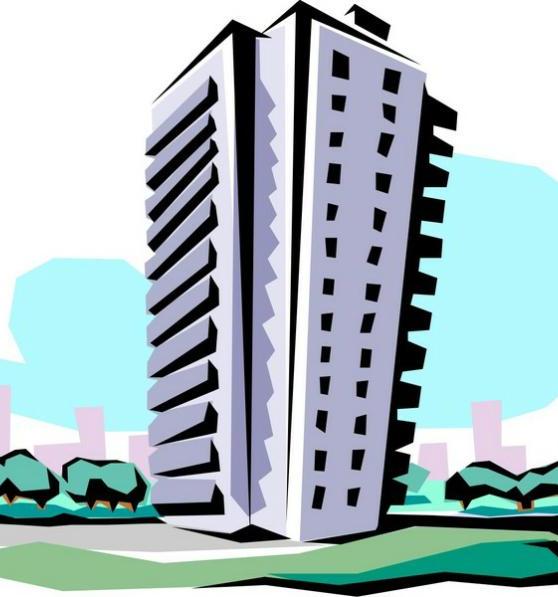 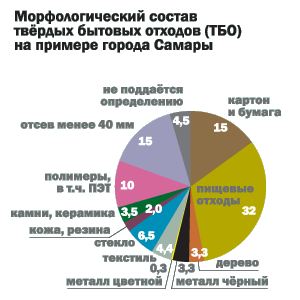 Наиболее легко собираемое вторичное сырье
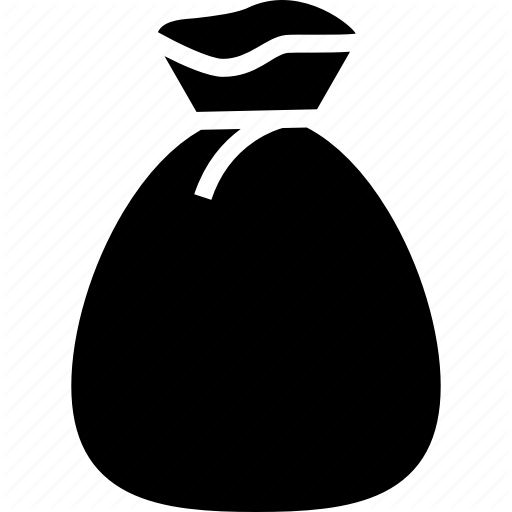 ТКО
Пластик 10%
Макулатура 15-20%
Металл 4%
Стекло 7%
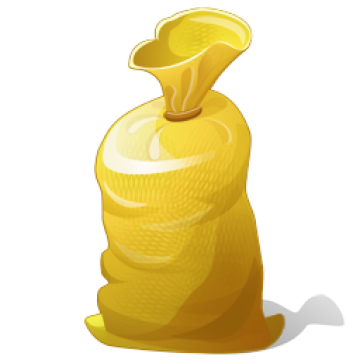 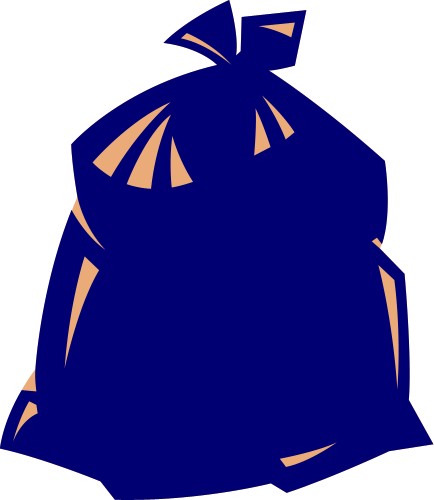 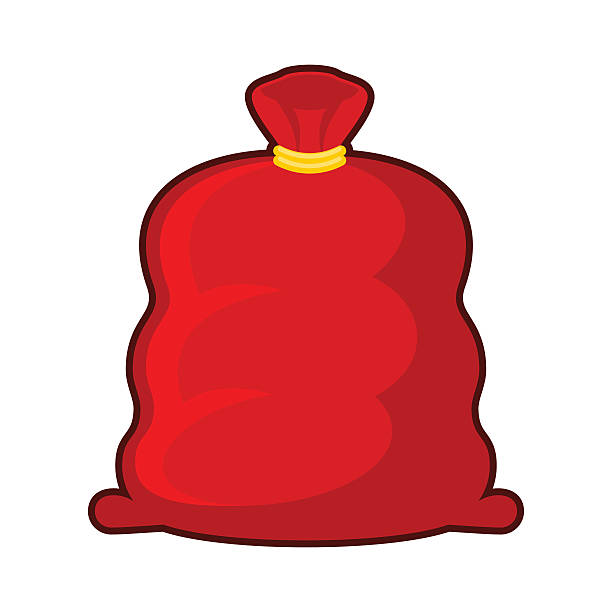 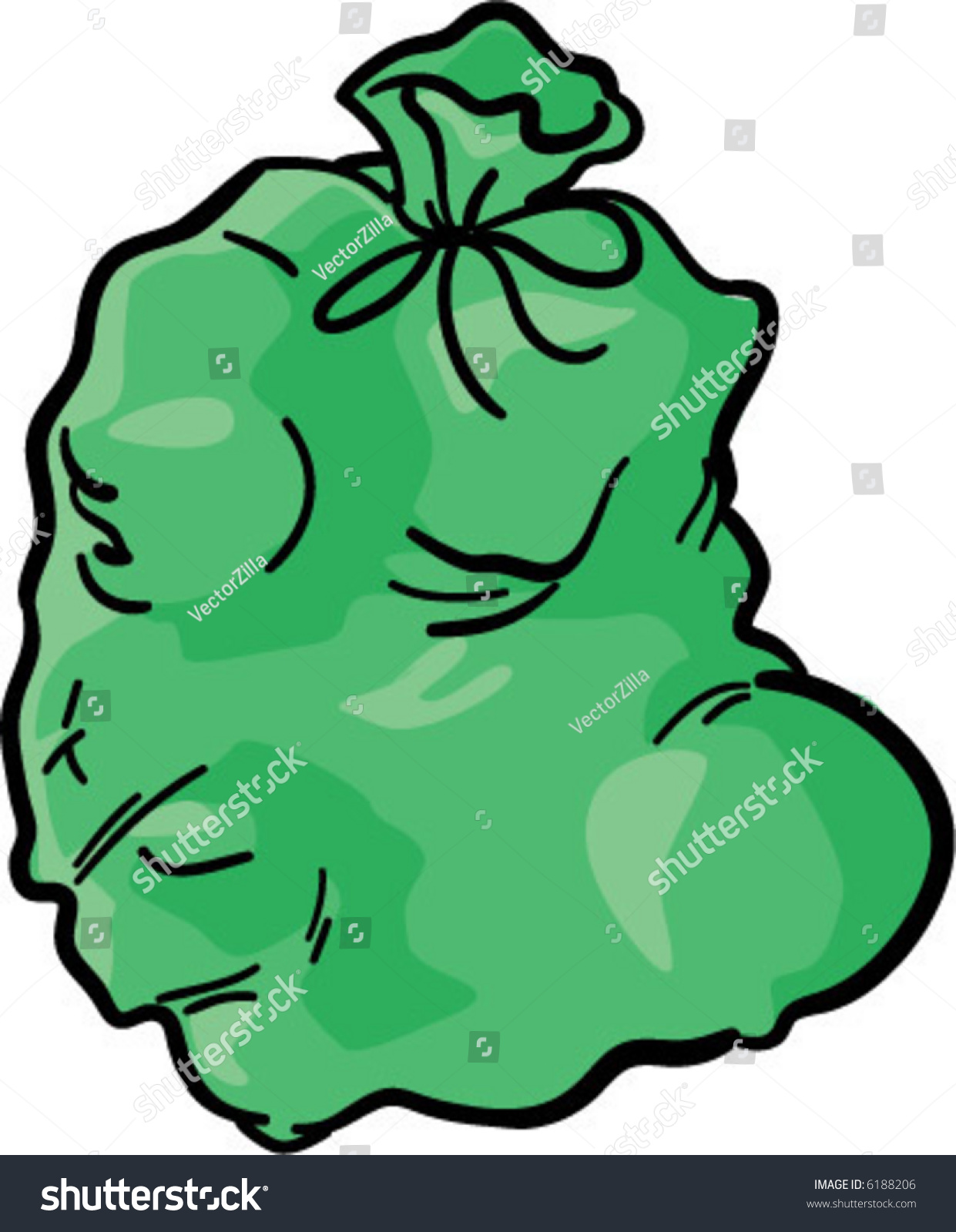 Стоимость услуг регионального оператора
Тариф за вывоз, обработку и утилизацию в Самарской области составляет 
    598, 16 руб. за кубометр
Если будут вывозиться 10 000 куб.м. ТКО, то их стоимость составит 
	5  981  600 руб.
Объем и масса вторсырья
Стоимость вторсырья
Вывод
При условии вывоза вторичного сырья в объеме 36% от собираемого ТКО и его продажи по минимальным ценам,  население вообще может не платить за обращение с отходами
Стоимость вторсырья и тариф за вывоз ТКО
Min 403 667 руб. в мес
Max  1 137 333 руб. в мес при раздельном сборе 4 фракций
При тарифе 598,16 руб за 1 кубометр двор оплачивает за 10 000 кубометров 5 981 600, = почти 6 миллионов в год = 500 тыс. в месяц